Сабельника болотного корневища 
                                                      Comari palustris rhizomata
Сабельник болотный             Comarum palustre L.
сем. Розоцветные                   Rosaceae
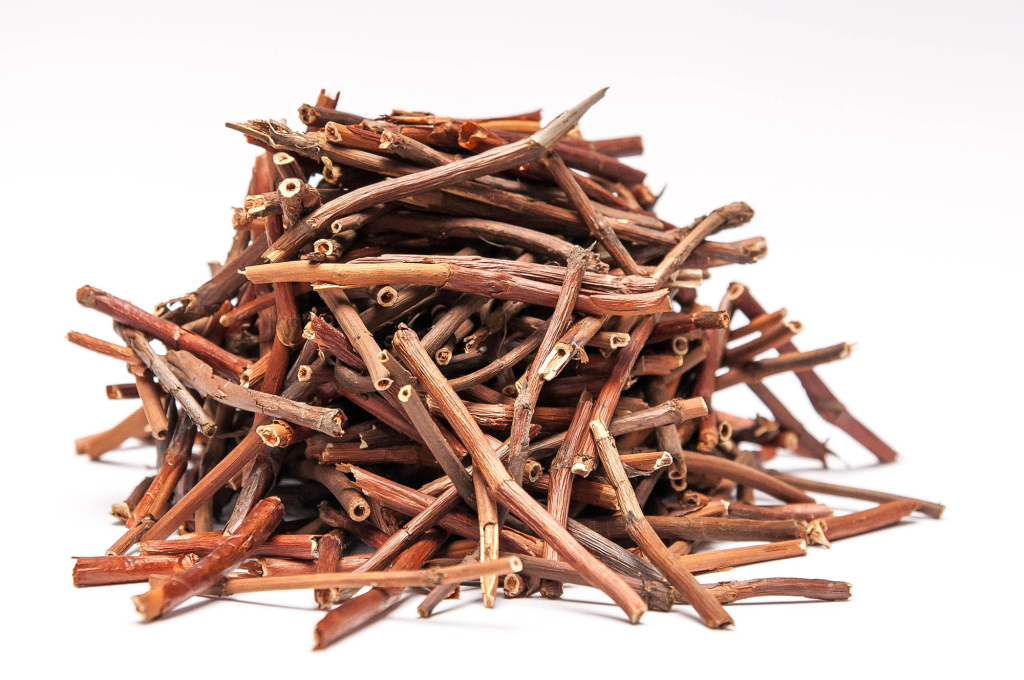 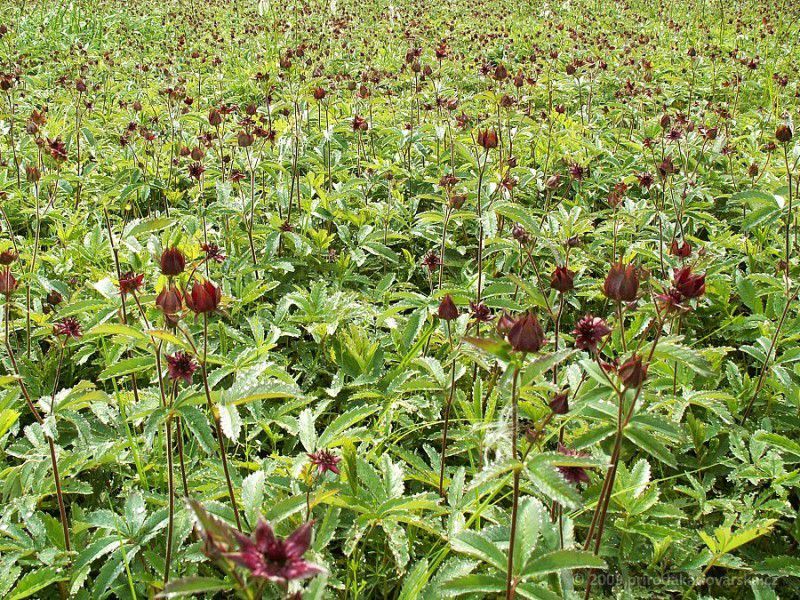 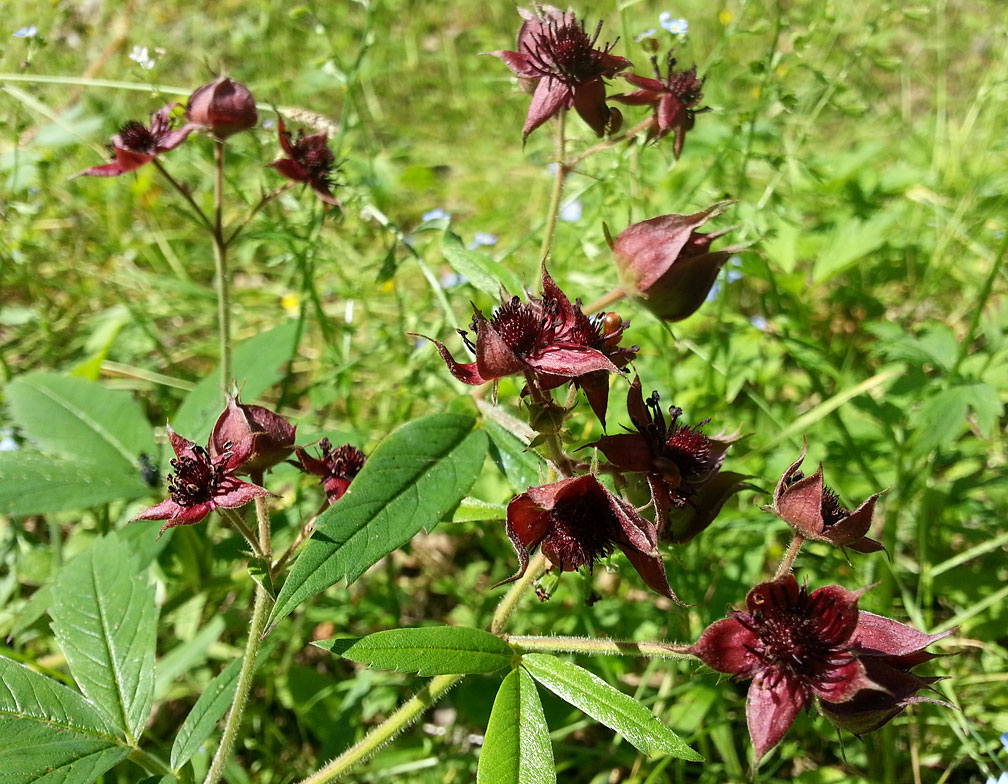 Химический состав
Корневища сабельника болотного содержат конденсированные дубильные вещества (от 6 до 16%). В свободном состоянии присутствуют (-)-эпигаллокатехин, (+)-галлокатехин.
Стандартизация
Корневища сабельника болотного стандартизуются ФСП 42-00415714-06 ЗАО «Эвалар» –  по содержанию дубильных веществ, определяемых спектрофотомет-рическим методом при 280 нм.
Препараты сабельника болотного
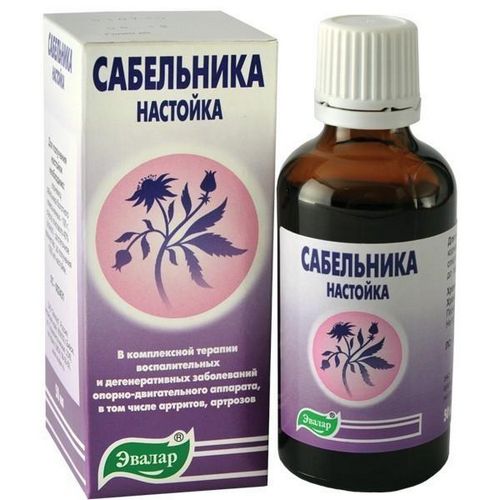